Honoring Tradition While Embracing Innovation
Dr. Andrew Sears
President, City Vision University
Eric BurgerExecutive Director, Shelter KC
Dr. Jack Briggs
President, Springs Rescue Mission
Honoring Tradition While Embracing Innovation
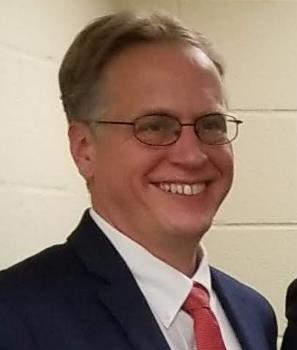 Dr. Andrew Sears
PresidentCitygate Conference Workshop 2024
History of Rescue Mission Movement
No one puts new wine into old wineskins – Luke 5:37
Many of today's problems are a result of yesterday's solutions  - Thomas Sowell
"Many of today's problems are a result of yesterday's solutions." —Thomas Sowell.
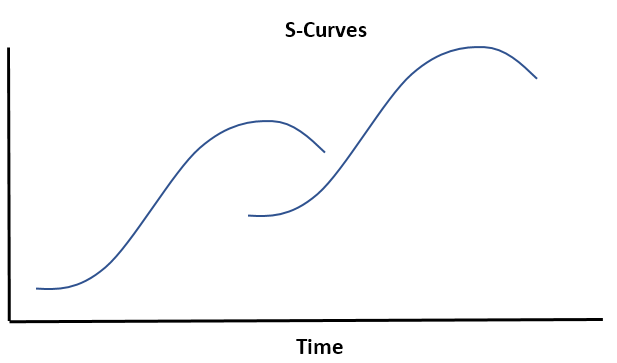 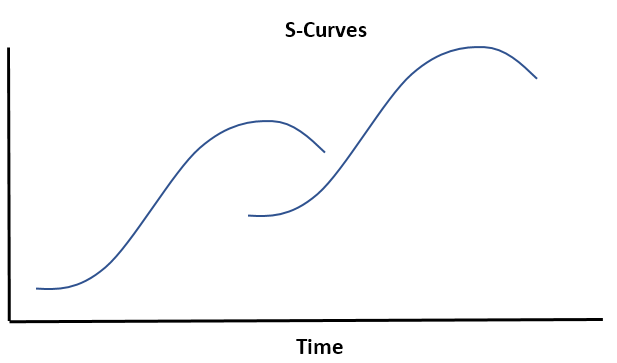 4. ???
Misalignment
3.Professionalizing
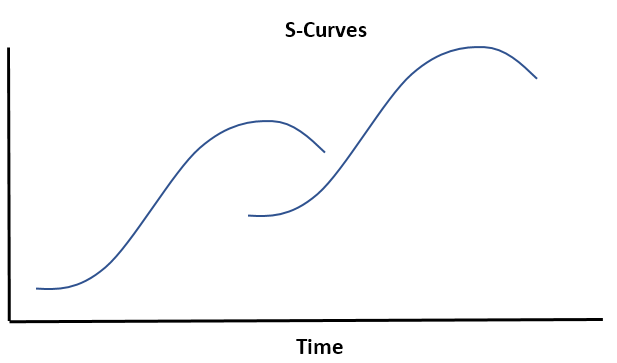 2. Scaling
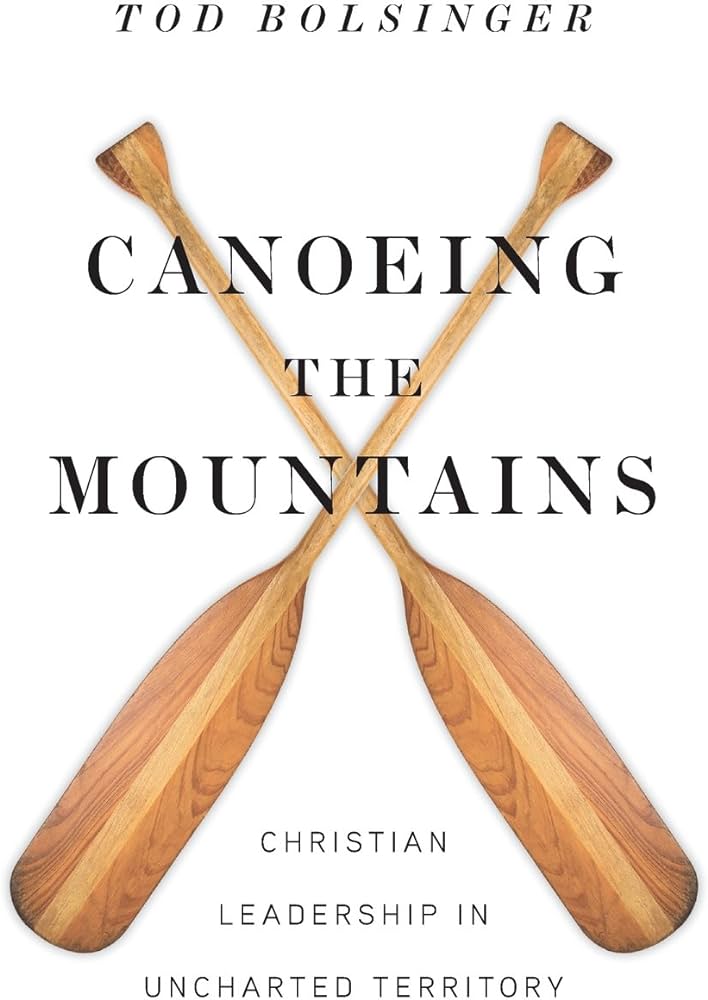 New Wineskin
Recontextualization
New Theological Vision
(Difficult and Dangerous)
1. Founding
New Wineskin
Time
[Speaker Notes: Outgrew the capacity of the founder -> Need to scale
Outgrew the capacity of the staff -> Need to professionalize]
What Causes Organizational & Movement Decline
Misalignment & Decline
Organizations decline when their theological vision and strategy become misaligned with their context &
audience
Strategy
Change 
Happens
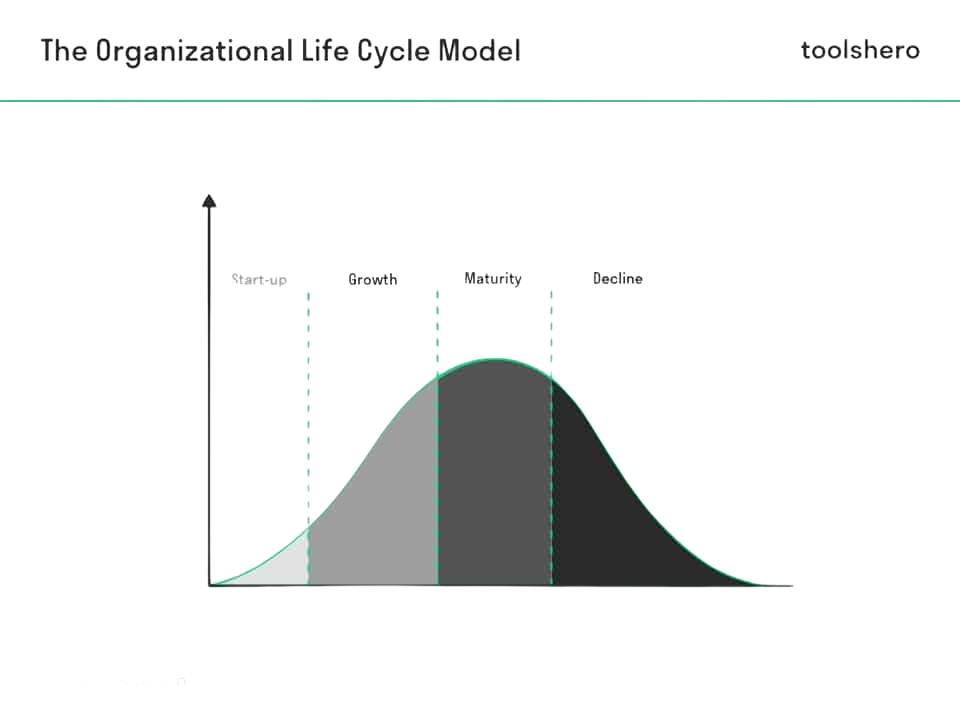 TheologicalVision
Context & Audience
Results
Image source: https://www.toolshero.com/strategy/organizational-life-cycle-adizes/
Strength of Citygate Ministries: Christian Truth in Tension: AND vs. OR
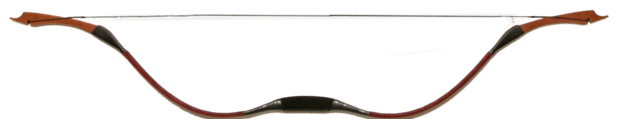 Truth			AND 		Grace/Love
			Sacred			AND		Secular
			Sharing the Word	AND		Deed 
			Faith			AND 		Works
			Great Commission	AND 		Great Commandment	
			Justice			AND 		Mercy/Forgiveness
			Responsibility 	AND 		Freedom	
			Spiritual Counseling	AND		Clinical Counseling
			Salvation		AND 		Sobriety
[Speaker Notes: My story with CUM. Rescue Missions are a key part of the response to the decline of Christianity and polarization.]
Navigating the Current Crisis: Honoring Tradition While Embracing Innovation
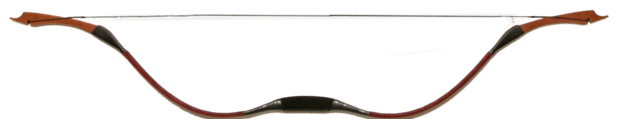 Staying True to Scripture
(Risk of Secularizing)
Need for Innovation
(Risk of Irrelevance: Not Keeping up with a Rapidly 
Changing Society)
Potential outcome for ministries serving the poor and addicted in the US, without better navigation:
25% will successfully adapt
25% will secularize
25% will become irrelevant by not adapting
25% will not need to adapt because of limited changes in their environment
[Speaker Notes: Even this principle is in tension. The world is all Black and White vs. Grey. There are some things that need to be black and white where we need firm boundaries. This is why Christianity is a relationship, not just a set of black and white rules. Only left side, would be fundamentalist, while right side would be calling yourself Christian but essentially living by secular worldview]
Rapidly Growing Social Problems and the Diffusion of Innovation
“Man has a limited biological capacity for change. When this capacity is overwhelmed, the capacity is in future shock.” Toffler
Many Problems Are Here
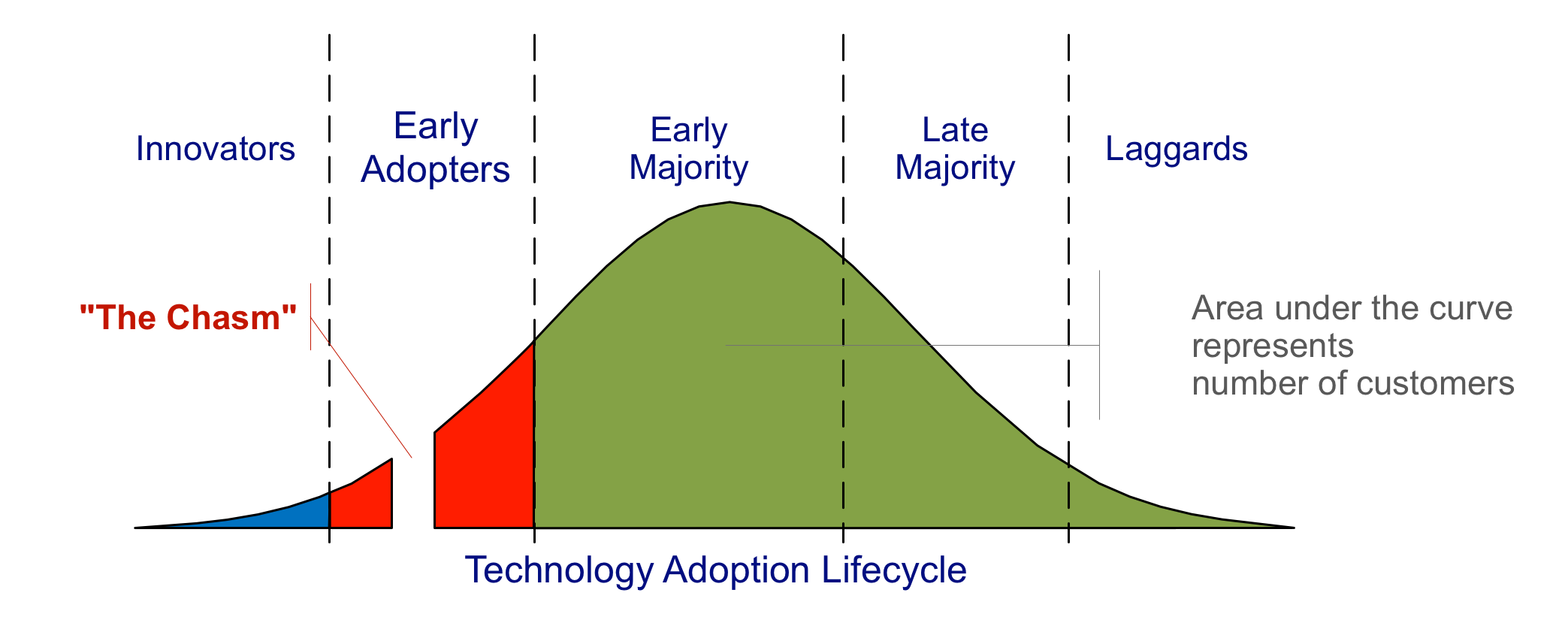 Many of Our
Solutions are Here
Image Source: Wikimedia
[Speaker Notes: Acceptability Christian Recovery as example. Widely available, effective Christian recovery programs
“The political technology of the Industrial age is no longer appropriate technology for the new civilization taking form around us. Our politics are obsolete.” Toffler
The Future (solutions) are already here, just not evenly distributed (William Gibson)]
Opioid Epidemic Deaths
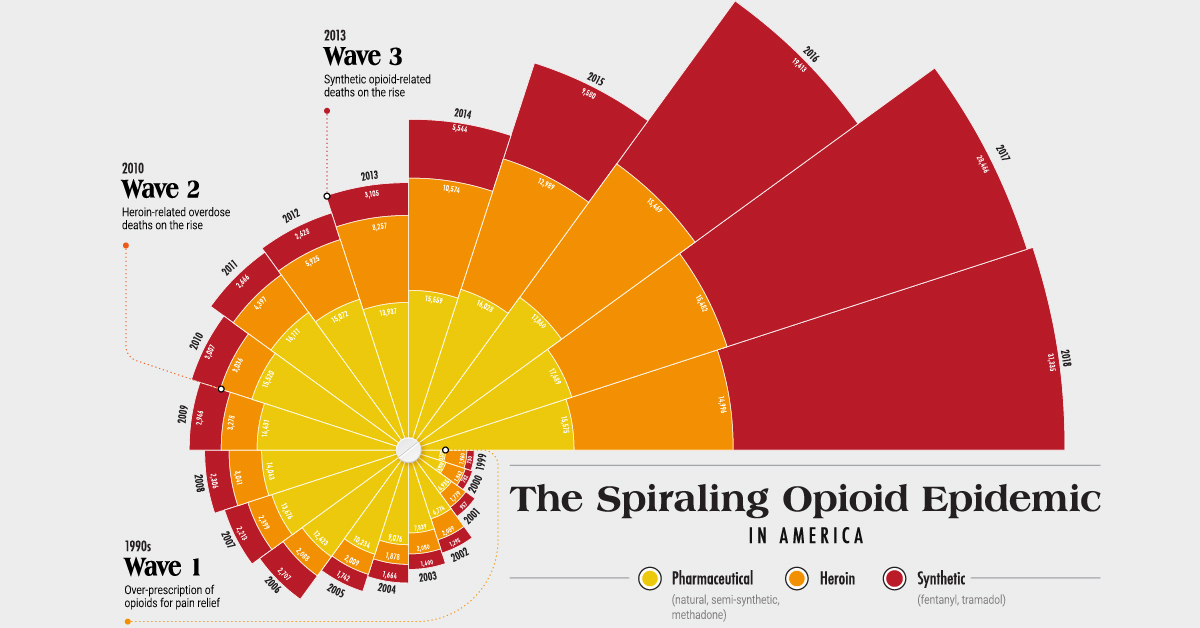 Source: https://www.visualcapitalist.com/the-spiraling-opioid-epidemic-in-america/
The Rise of Deaths of Despair
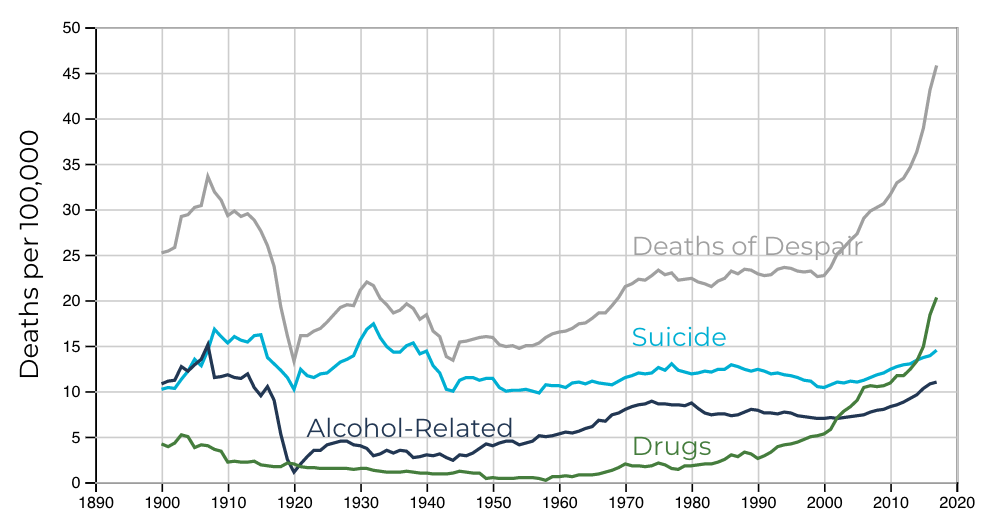 Source: https://www.jec.senate.gov/public/index.cfm/republicans/2019/9/long-term-trends-in-deaths-of-despair
Housing and Homeless Crisis
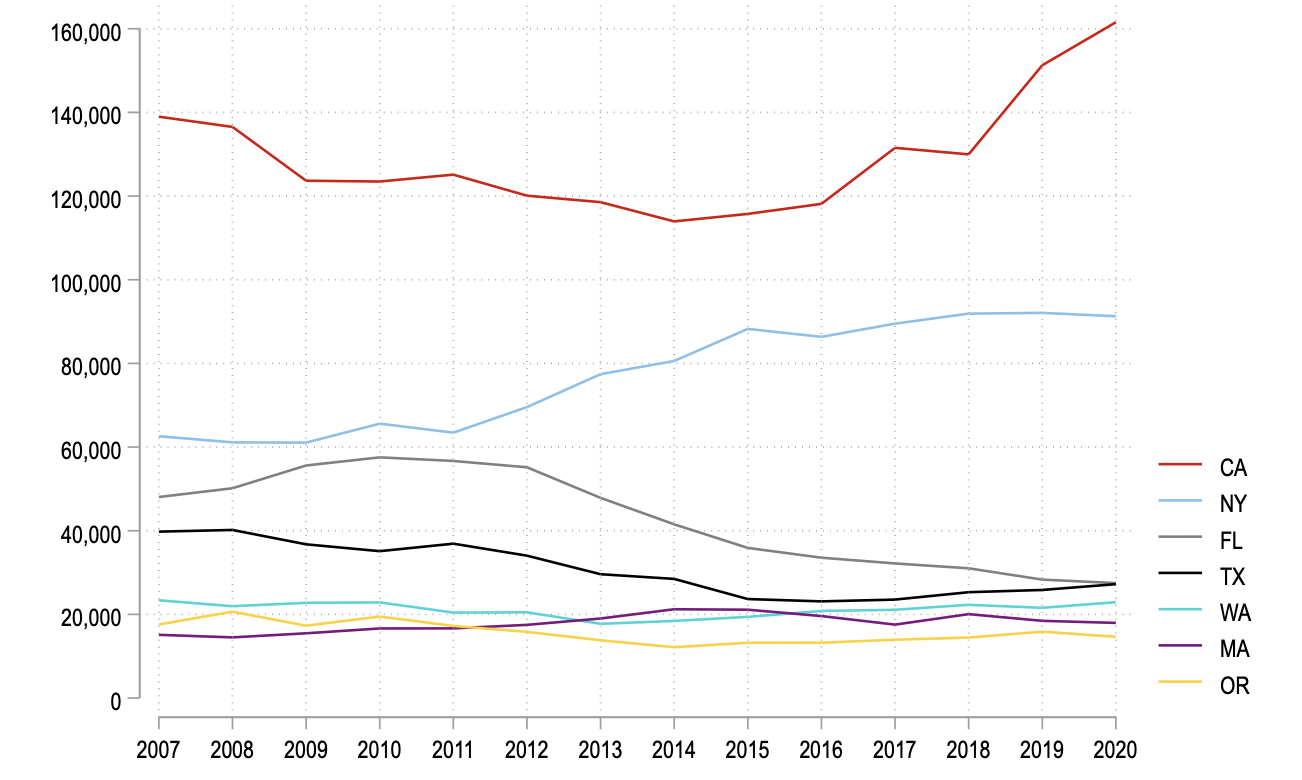 Cultural Changes & Understanding Our Place in History
There are more challenges to religious freedom than any other point in US history
Two countries politically
There are more major denominational splits than at any point in US history except for around the Civil War
This is creating intense pressures to secularize from funders and the public
There is likely to be a wave of secularization of Christian institutions not seen since the wave of secularization of Christian colleges
[Speaker Notes: CVU is focused on creating healthy parachurch ministries]
Aligning Strategy with Theology
What to Believe
How to See
What to Do
Doctrinal Foundationor Core Theology
Theological Vision
Ministry Expression(strategy)
Practical Theology
StrategicAlignment
A faithful restatement of the gospel with rich
implications for life, ministry, and mission
in a particular culture at a moment in history
Mission, Vision & values
Ministry “DNA”
Philosophy of ministry
Theory of change
Priorities & Emphases
How the gospel is expressed
in a particular ministry in one
community at a point in time
Programs
Culture & staff
Systems & Policies
Funding model
Timeless truths from the Bible 
about God, our relationship to Him,
and His purposes in the world
Theological tradition
Organizational statement of faith
Systematic & biblical theology
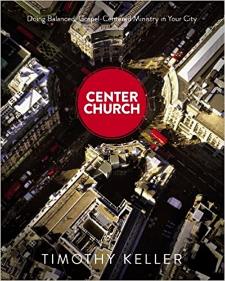 Adapted from Tim Keller’s Center Church
[Speaker Notes: Before slides: I like to think that part of our role as a university that grew out of the rescue mission movement is as an innovation hub similar to the relationship with Stanford and Silicon Valley.
The problem is that as soon as you use the word innovation in ministry people get worried that you might change things that shouldn’t change. 
Methods May Change But the Message Stays The Same
So what can change and what remains the same across generations for ministry?
The best book I’ve read on this is Tim Keller’s Center Church.]
Dual Expertise in Developing New Wineskins
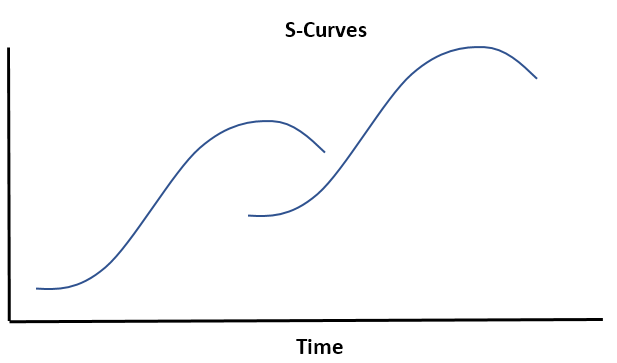 Develop dual expertise
1. Tradition: Understanding
the How and Why?
2. Innovation: Emerging 
Trends & Models
New Wineskin
Recontextualization
New Theological Vision
(Difficult and Dangerous)
How Movements Happen
Innovation in Movements
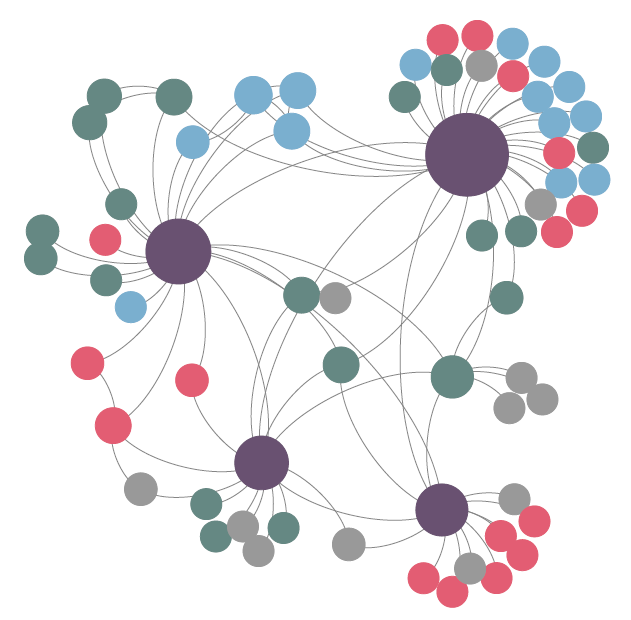 New movement happens when someone aligns a new Theological Vision and Strategy with what God is doing in a particular context in a way that enables it to spread.
Innovation
Hub/Sub-
Movement
Examples of Innovation Hubs/Sub-movements
By Cultural Cluster: Coastal Cities, Smaller Cities,More Rural Towns, Liberal/Conservative Locations 
By Function/Innovation: Christian Recovery,Direct Mail, Thrift, Social Enterprises, HR, Aftercare
Key Innovations in Last Generation
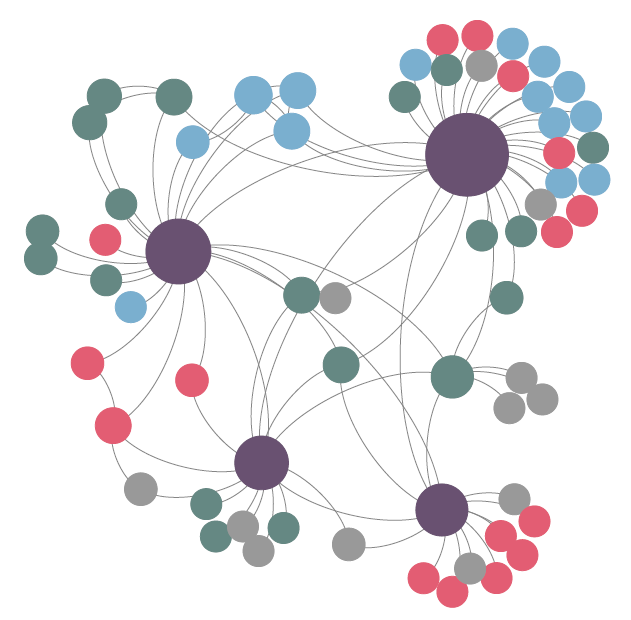 CitywideDirectMail
ChristianRecovery
Rescue 
Missions 
in the 80’s
CitygateMembers
Today
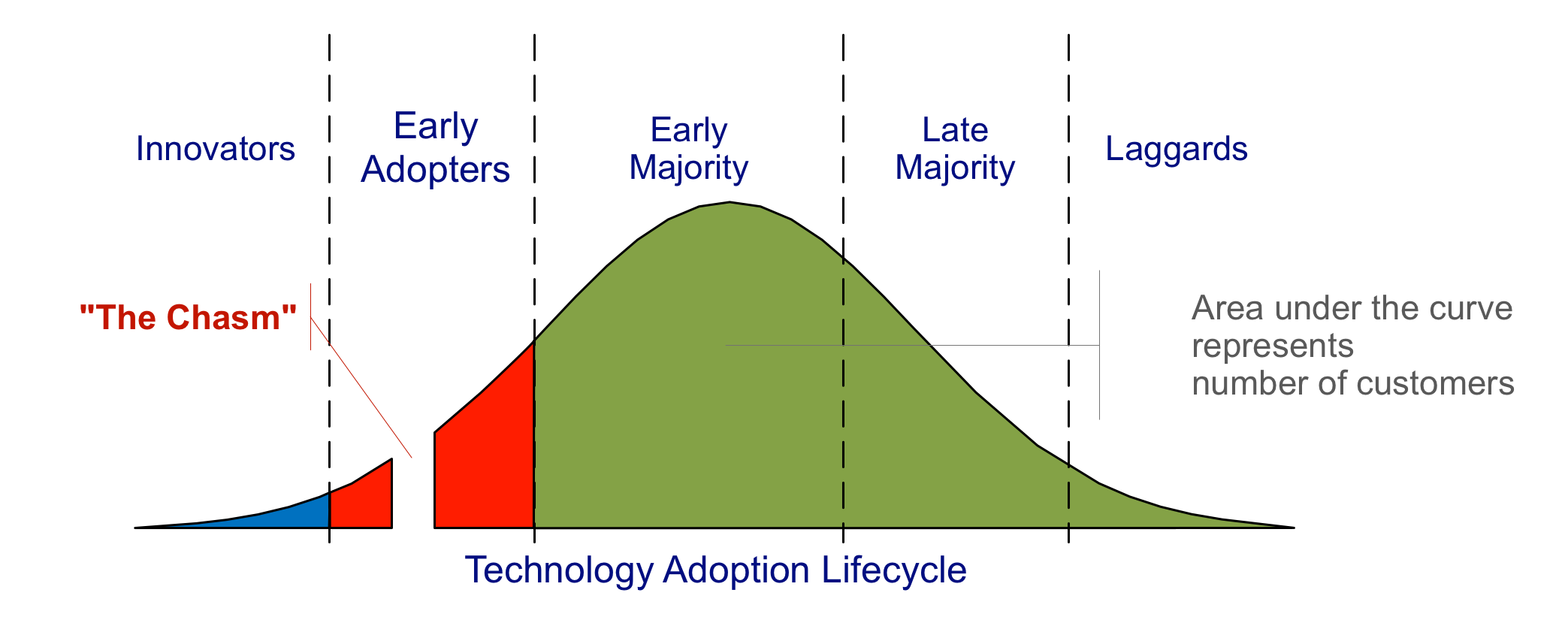 ThriftStoreInnovation
Nonprofit ITInnovation
Possible Key Innovations in Needed in this Generation
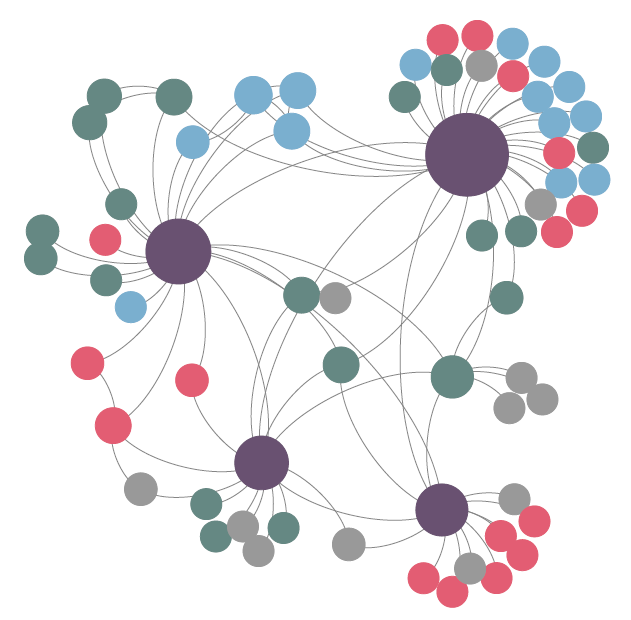 Cultural Adaptation inPost-ChristianCities
Innovation in MajorDonors &PlannedGiving
Values Aligned
Professionalization
Program Innovation & 
Aftercare
How We Limit Debate to One Side
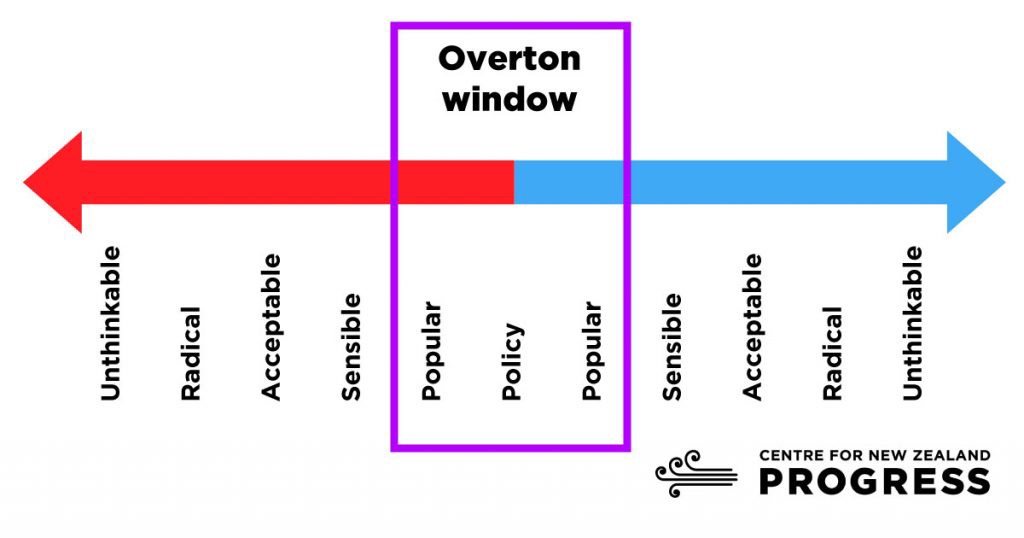 Every Organization & Culture has an Overton window of norms and limits to debate
[Speaker Notes: Jim Wallis quote “You change society by changing the wind. Change the wind, transform the debate, recast the discussion, alter the context in which political discussions are being made, and you will change the outcomes... You will be surprised at how fast the politicians adjust to the change in the wind.” Jim Wallis (2006). “God's Politics: Why the Right Gets it Wrong and the Left Doesn't Get it”, p.22, Lion Books
― Jim Wallis]
Overton Window of Leaders and Balancing Tradition with Innovation/Change
Tradition
Innovation & Change
Traditional Overton Window: Primarily Focused on Avoiding Secularization
Entrepreneurial Overton Window:
Must Agree with the Need for Change
Examples & Traits
Less Comfortable with Change
Most Conservative TheologyLeaders from within the Tradition 
Myers-Briggs SJ
Operations/Accountants
Examples & Traits
More Comfortable with Change
More Moderate TheologyLeaders outside the Tradition 
Myers-Briggs NP
Entrepreneurs
[Speaker Notes: Need to expand you personal and organizational Overton window
My story 1) Fundamentalist2. Going for change oriented churches and ministries that didn’t have good risk management
3. My own experience discounting the importance of accountants]
Christian Truth in Tension: AND vs. OR
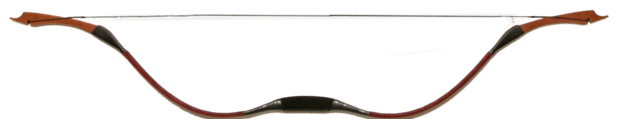 Innovation
(Risk of Irrelevance: Not Keeping up with a Rapidly 
Changing Society)
Honoring Tradition
(Risk of Secularizing: it is likely 
that 100 rescue missions may
secularize in the next generation
What do you see as the biggest areas of innovation needed among Citygate members (and your organization) in the next generation?
What do you worry about where missions/ministries in the larger movement may lose their way and secularize?
[Speaker Notes: Even this principle is in tension. The world is all Black and White vs. Grey. There are some things that need to be black and white where we need firm boundaries. This is why Christianity is a relationship, not just a set of black and white rules. Only left side, would be fundamentalist, while right side would be calling yourself Christian but essentially living by secular worldview]
Questions for Panelists
Innovation
Specific Practical Steps: What are specific steps that your ministry has taken to innovate and adapt to a changing context and needs?
Larger Movement & Trends: What do you see as the biggest areas of innovation needed among Citygate members (and your organization) in the next generation? (or What areas are we not keeping up?)
Tradition & Avoiding Secularization
Specific Practical Steps: What specific steps have you taken to decrease your organization’s risk of secularizing?
Larger Movement & Trends: What do you worry about where missions/ministries in the larger movement may secularize and how do you think that might happen? What steps as a movement do we need to do to avoid secularization? (or What are examples where you have seen secularization?)
[Speaker Notes: Potential Follow Up Questions
Dick: to what extent have you seen secularization examples and risks in rescue missions in the past 50 years?
How can we better build a movement that spreads innovation while preserving tradition]
Panelist Responses
Eric BurgerExecutive Director, Shelter KC
Dr. Jack Briggs
President, Springs Rescue Mission
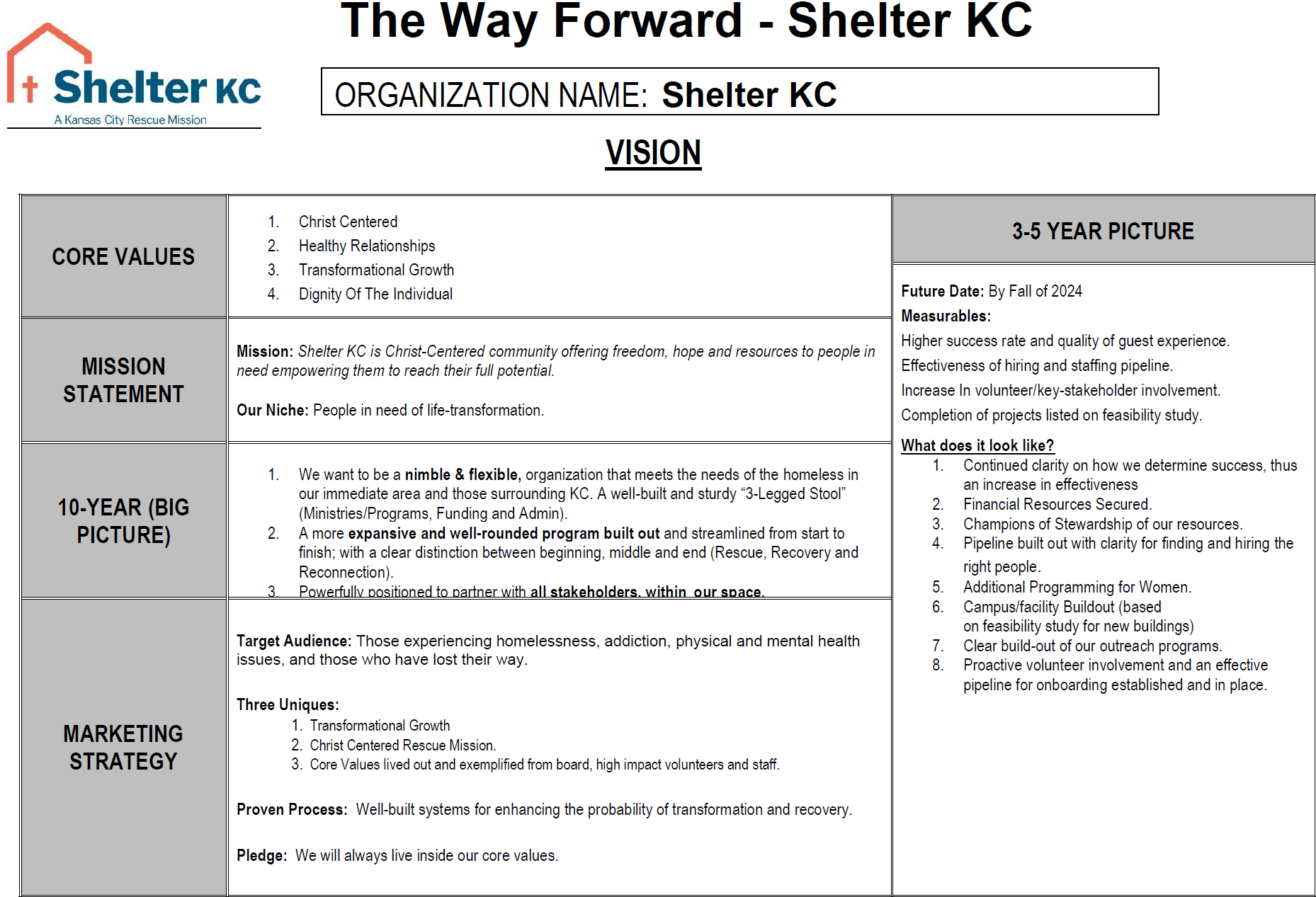 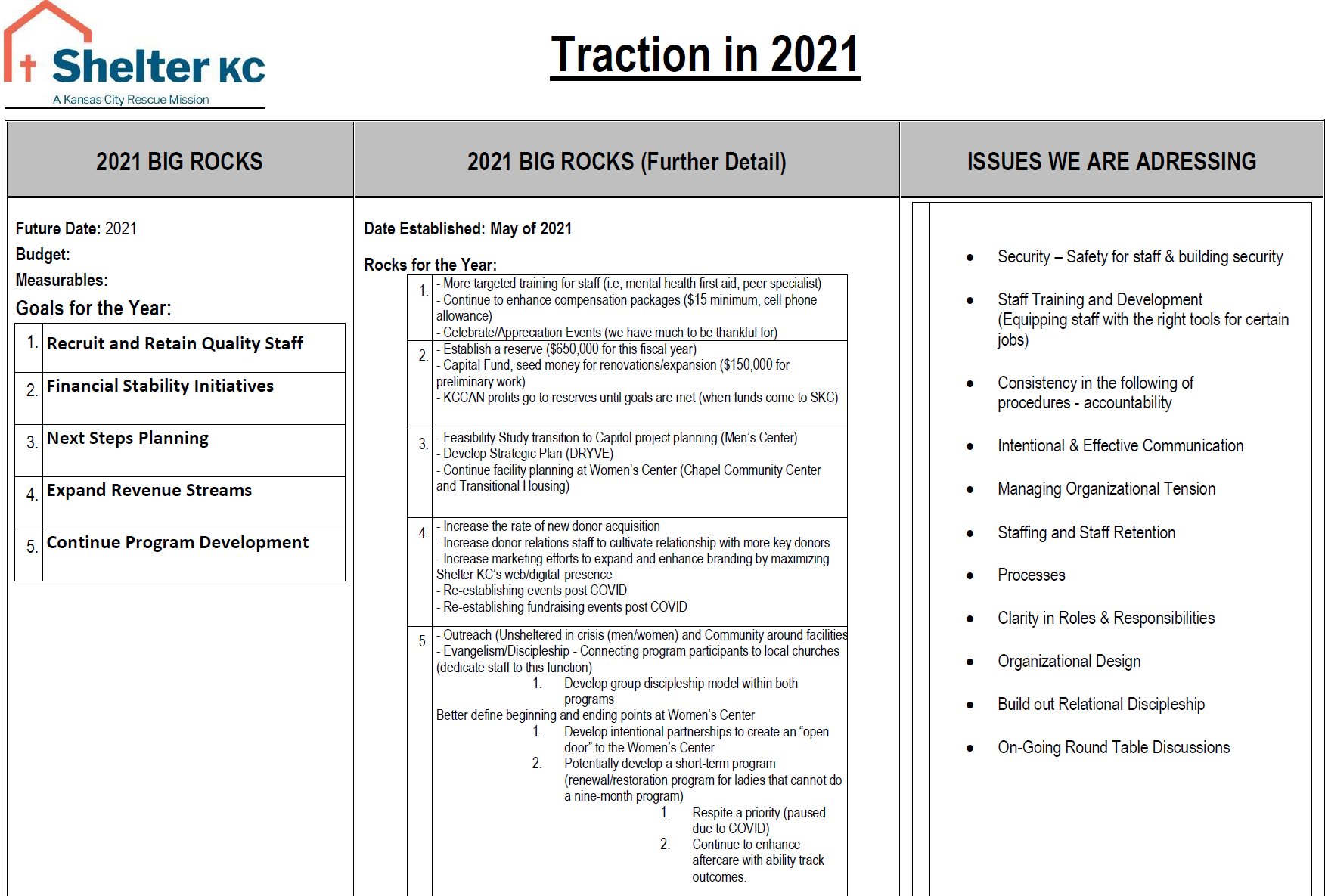 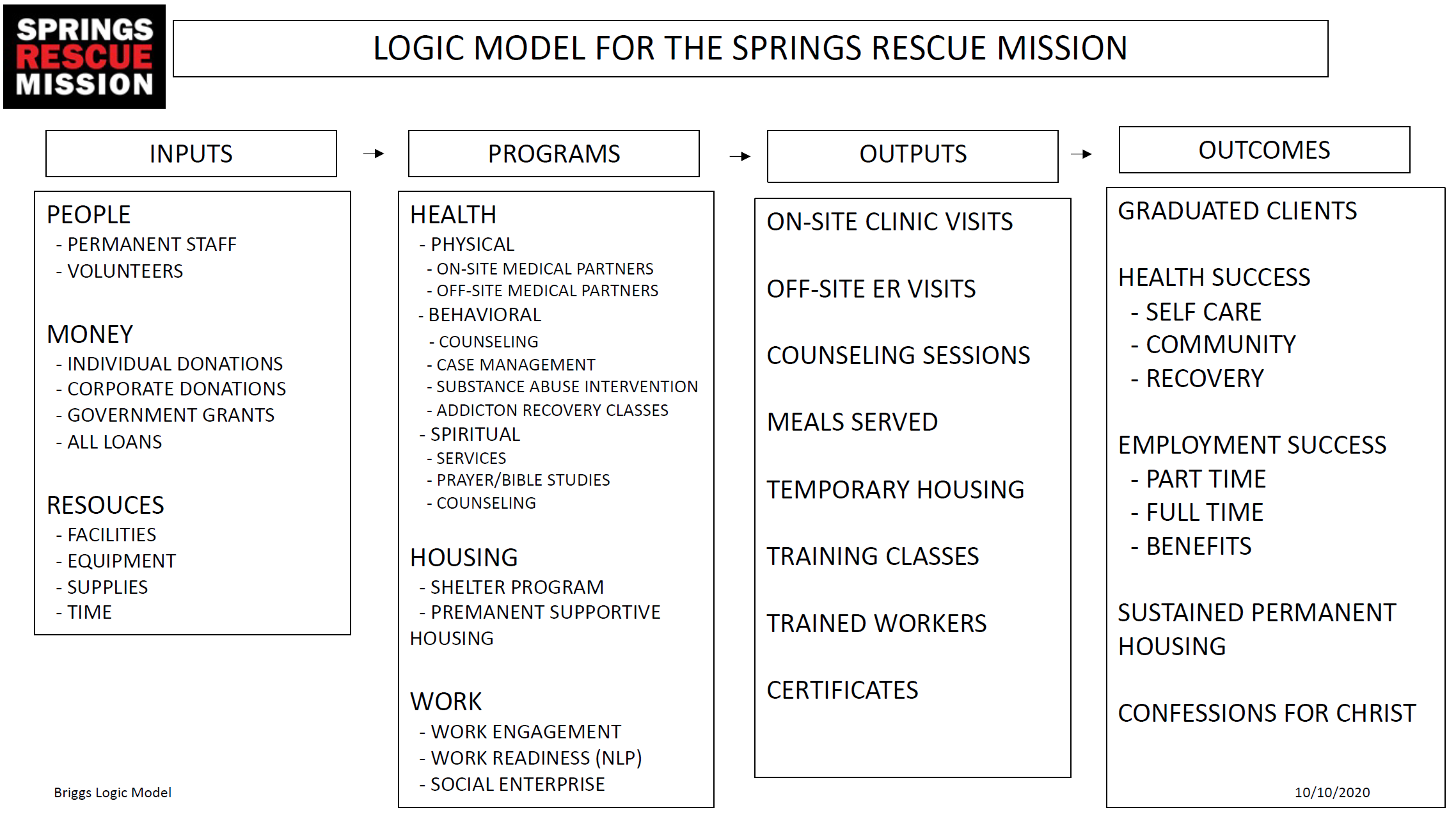 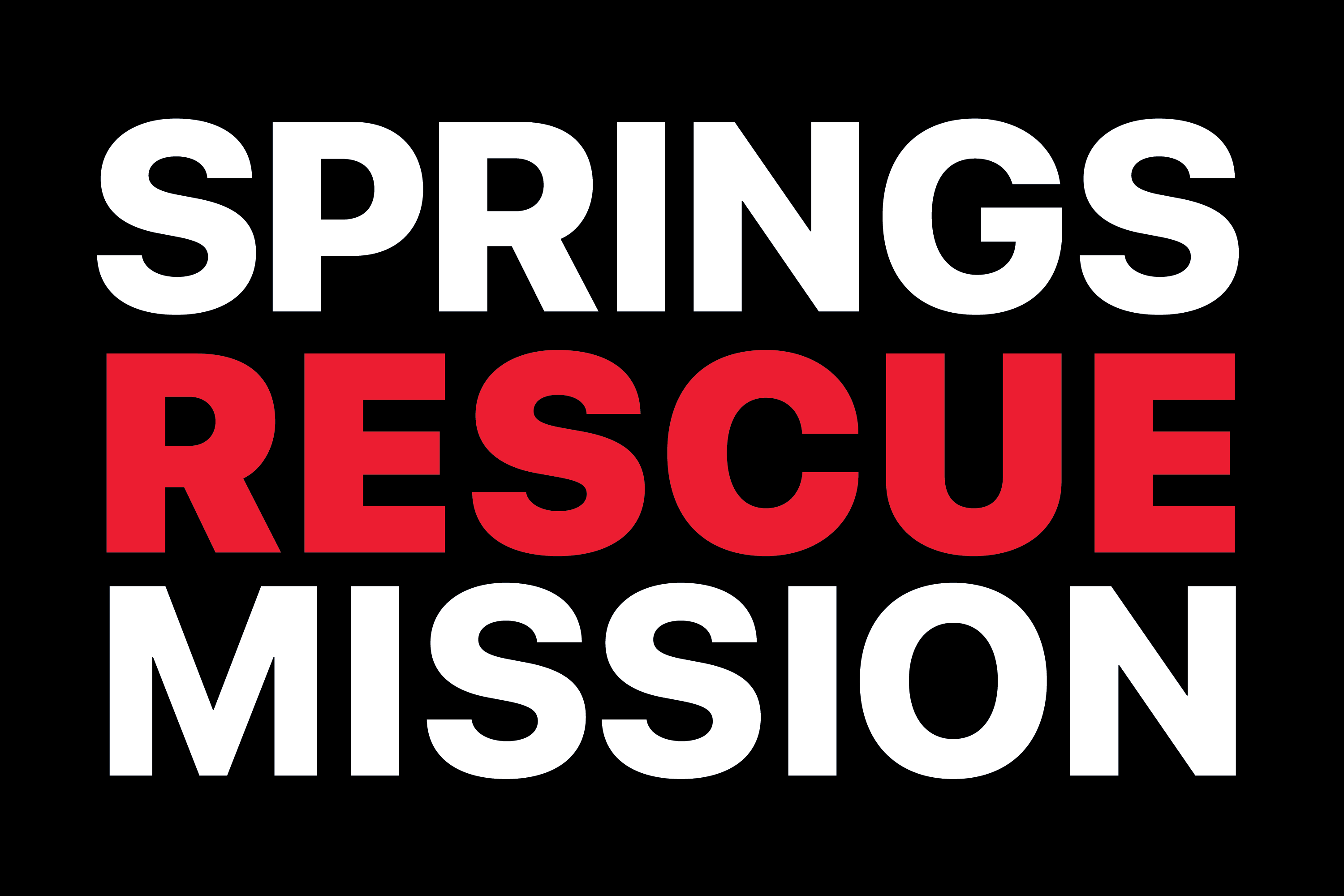 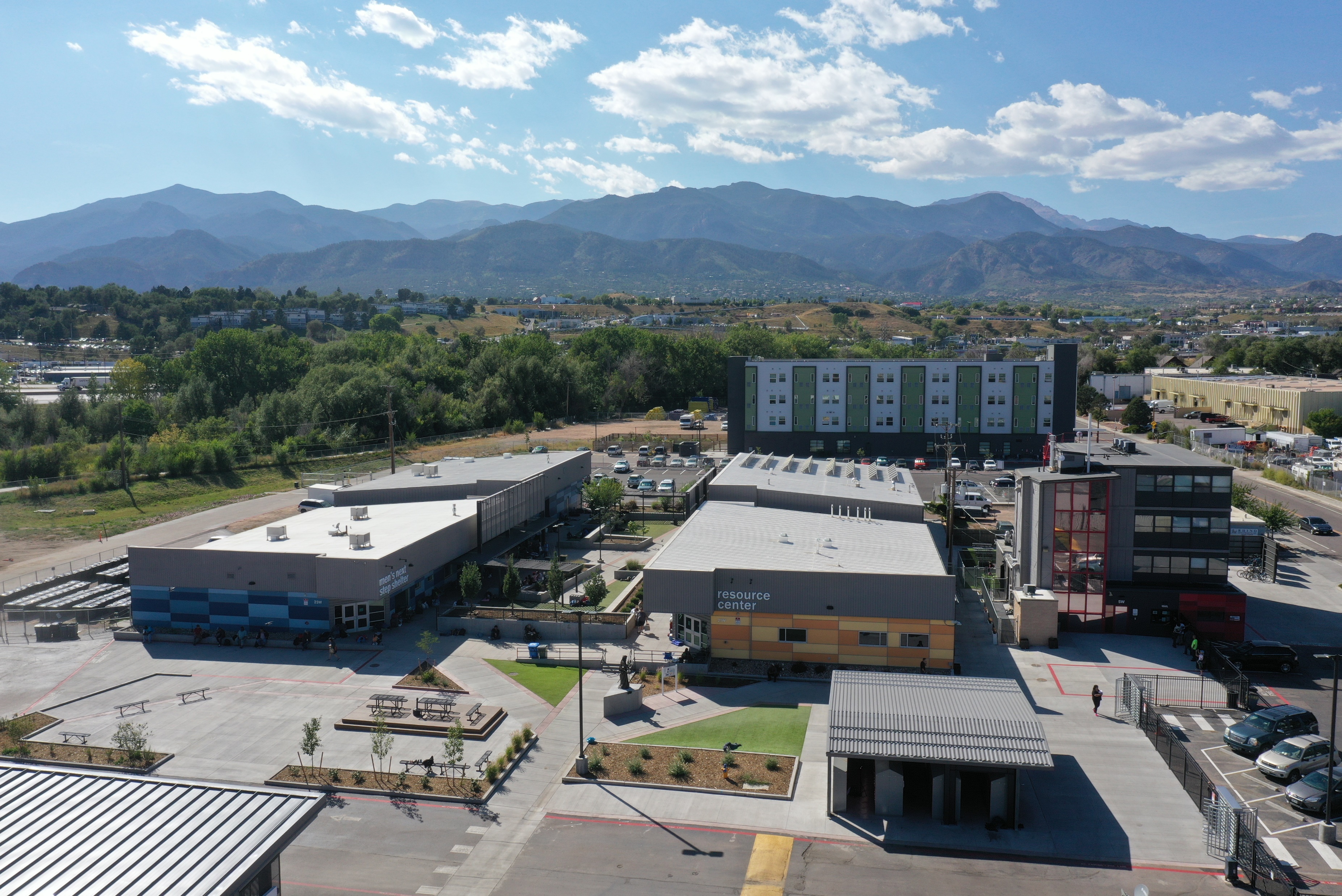 Tools to Balance Tradition and Innovation
Dr. Andrew Sears
President
Serving as a Change Agent for a Preferred Future
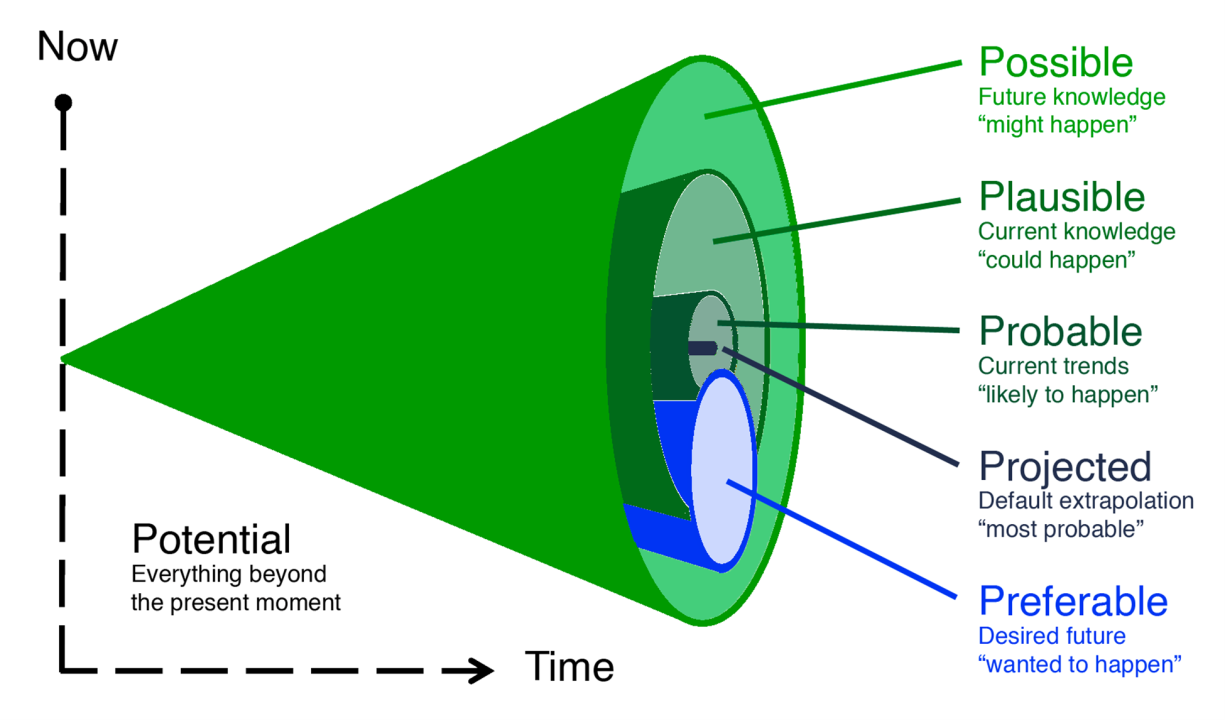 25% will secularize
25% will adapt successfully
25% will become irrelevant
25% will not need to adapt
75% will adapt successfully
25% will not need to adapt
Biblical Pattern
[Speaker Notes: My expertise is more lessons from history and as an expert on parachurch ministries]
Ministry Secularization Pattern
Steps of Unintentional Secularization
The organization becomes dominated by high-end professionals (staff & board) withoutstrong counter-cultural tendencies and values
There are extremely strong sociological &funding pressures to conform to changes.i.e. Their friends and other work environments support societal changes.
It is extremely difficult for those who haveexperienced success to give that up tosupport an organization that is marginalized

Pattern is difficult to perceive becausethey happen over decades or centuries.
Intervention Points
[Speaker Notes: Hiring practices]
Top Tips to Avoid Secularization
Policies
Have a policy to only hire Christians
Join Alliance Defending Freedom, get a document review & follow best practices for legal protection
Culture
If your organization is in the “professionalizing” stage, have strategies to offset the secularizing tendencies of this (see next slides)
Programs
Align program strategy with theological vision
Train program staff in Christian integration in their fields 
Funding
Diversify to maximize resiliency for cultural funding shifts
Avoid or be very cautious with any government funding
Theological Vision
Develop extended Theological Vision for your organization
Need senior, values-aligned practical theological expertise on staff
CVU Course: Aligning Strategy with Theology and Values
TheologicalVision
Alliance Defending Freedom Recommendations
Free guide & membership information at www.adfministryalliance.org 
Have the following statements 
Statement of Faith
Statement on Marriage and Sexuality
Statement on the Sanctity of Human Life
Statement of Final Authority for Matters of Faith and Conduct
Religious Mission Statement
Code of Christian Conduct
Use the following policies & procedures
Religious Employment Criteria
Signed Statement of Faith
Religious Job Description
Facility Use Policy
Emphasize Religious Character throughout organization
Strategic Options to Professionalize without Compromising Values
CVU Enables Partner Ministries to Increase Staff Training by 200% to 400%
Hiring Professionals with
Intensive Values Training
1. Hiring ProfessionalsExternally
3
Profession
alizing
Promoting staff from within 
with Intensive Training
Increases
Secularization Risk
2. Promoting Staff 
from within
2Scaling
Professionalism
Frontier of Staff Quality
Frontier of Staff Quality
Hiring Program Gradswith Intensive Training
1Founding
3. Hiring Program Grads
Values Alignment
[Speaker Notes: Can’t ignore tradeoffs between different options
Key is to have balanced culture overall in the organization with everyone meeting minimum standards
One key aspect of organization strategy is the more unique your values are, the more important it is to promote from within.
What if you could increase your staff training by 2 to 4 times?]
Ministry Emphasis in Wesleyan Quadrilateral for in Earlier Stages
Leadership dominated by those with “ministry” background & long history with organization
Fields: Bible & Theology
Fields: History
Fields: Business, Leadership, Nonprofit Mgt
Fields: Science, Social Science, Counseling
How Imbalanced Emphasis in Wesleyan Quadrilateral Creates Secularization
Fields: Bible & Theology
Fields: History
Leadership
uneducated
on historical
secularization
trend
Leadership
with limited
training in discerningtheological 
vision
Growth & Professionalization
Fields: Business, Leadership, Nonprofit Mgt
Fields: Science, Social Sciences, Counseling
Staff and Board dominated by high-end professionals from these fields
Being Overly Pragmatic Can Reverse Order
What to Believe
How to See
What to Do
Doctrinal Foundationor Core Theology
Theological Vision
Ministry Expression
A faithful restatement of the gospel with rich
implications for life, ministry, and mission
in a particular culture at a moment in history
Mission, Vision & values
Ministry “DNA”
Philosophy of ministry
Theory of change
Priorities & Emphases
How the gospel is expressed
in a particular ministry in one
community at a point in time
Programs
Culture & staff
Systems & Policies
Funding model
Timeless truths from the Bible 
about God, our relationship to Him,
and His purposes in the world
Theological tradition
Organizational statement of faith
Systematic & biblical theology
Adapted from Tim Keller’s Center Church
[Speaker Notes: Before slides: I like to think that part of our role as a university that grew out of the rescue mission movement is as an innovation hub similar to the relationship with Stanford and Silicon Valley.
The problem is that as soon as you use the word innovation in ministry people get worried that you might change things that shouldn’t change. 
So what can change and what remains the same across generations for ministry?
The best book I’ve read on this is Tim Keller’s Center Church.]
Interdisciplinary Approach to Developing Balanced Vision & Values Statements
[Speaker Notes: Secularization studies is an interdisciplinary field of Biblical studies, theology, church and parachurch history and cultural studies/sociology.]
Wesleyan Quadrilateral and Culture Building in a Movement
For a movement to continue to grow without secularizing, we need to collectively build a vibrant balanced culture of innovation & resisting secularization to navigate the transition.
Fields: Bible & Theology
Scripture -> Practical Theology in Related Fields 
Role: Staff Practical Theologian
Fields: History, Church/Parachurch History
Long-term perspective on secularization trend
Role: Staff Historian
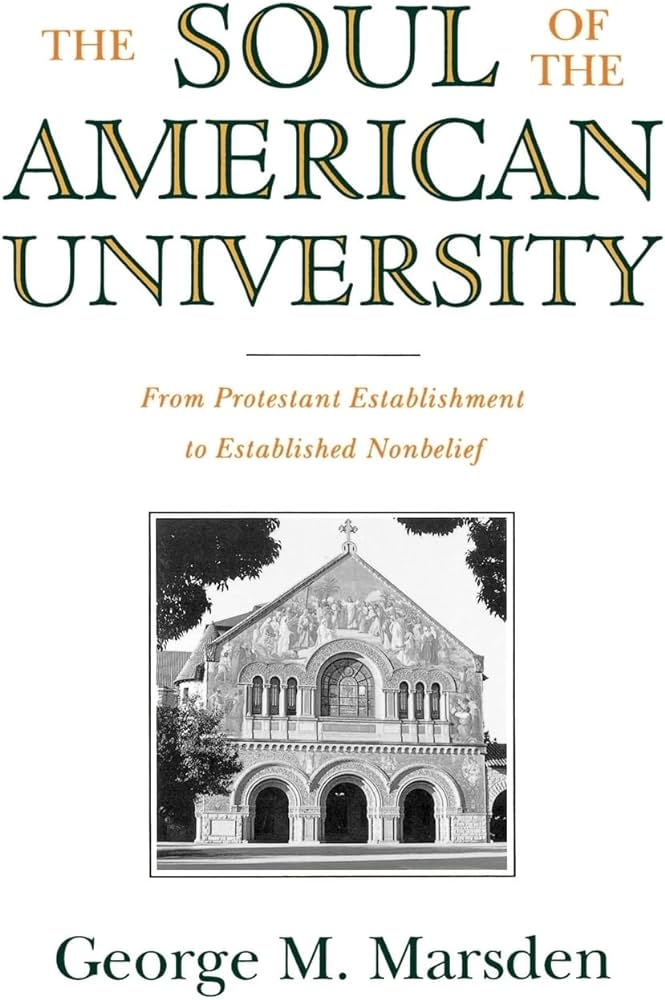 TheologicalPyramid
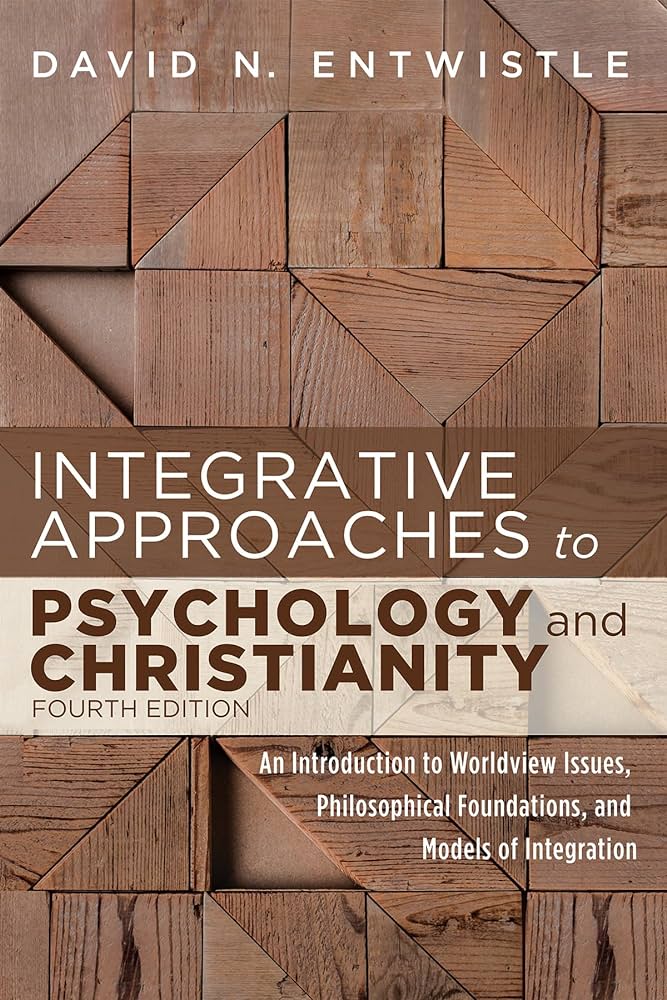 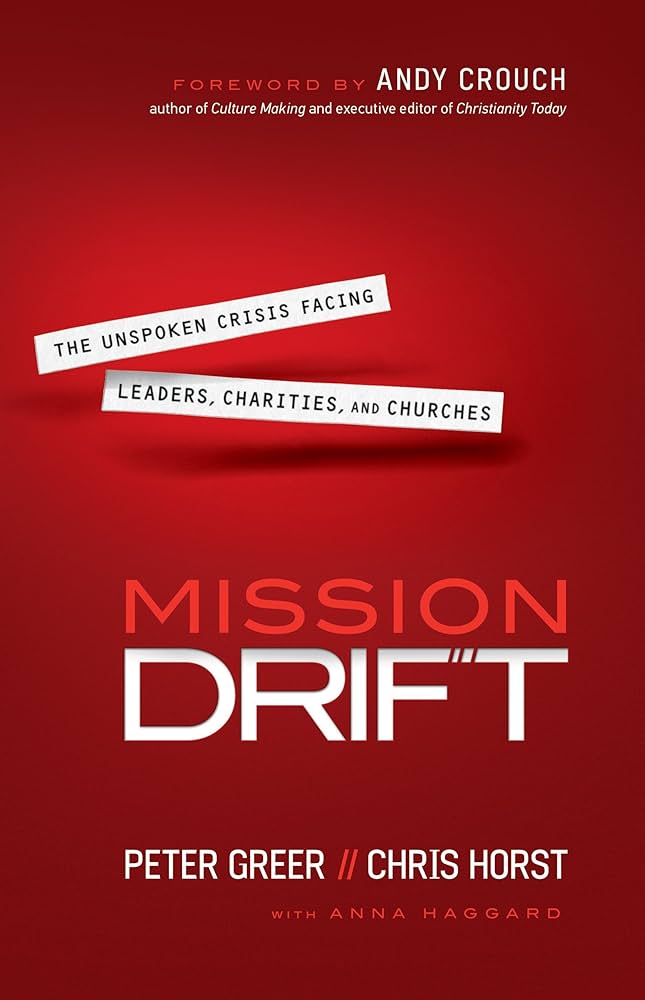 Fields: Business, Leadership, Nonprofit Mgt, Law
Organizational Alignment with Mission and Values
Role: CEO
Fields: Science, Social Science, Counseling Program Alignment from Christian integration (books)
Role: Staff Christian Counseling Integration Expert
[Speaker Notes: Similar roles in movement
Christian Higher Education: An Empirical Guide as a model for rescue missions]
Our Vision at CVU
Generals: Our goal is to be a primary source for thought leaders out of the rescue mission and similar movements to enable the movements to continue to innovate while preserving their core values
(Doctoral Program)
Officers: Serve as an innovation and training hub among staff to enable ministries to professionalize while retaining core-values
(All Programs)
Enlisted: Serve as an aftercare partner program and an innovation hub for aftercare and program practices
Our vision is to serve as innovation hub that radically transforms the effectiveness of ministries serving the poor and addicted while preserving their core values
[Speaker Notes: CVU is focused on creating healthy parachurch ministries]
Possible Key Innovations in Needed in this Generation
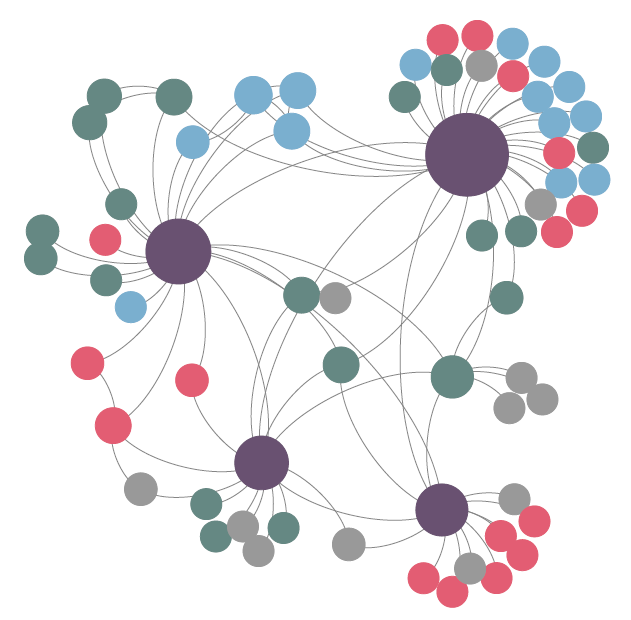 Cultural Adaptation inPost-ChristianCities
Innovation in MajorDonors &PlannedGiving
Values Aligned
Professionalization
Program Innovation & 
Aftercare
Ways City Vision Can Partner with Your Organization
Wounded Healers 
Aftercare Partnership Program
Clients:Aftercare or Transitional Program
Staff Training
All CVU Programs +Innovation Hub for Staff Training
Thrift Store Staff
Retail Management Certificate
Food Services Staff
Food Services Management Certificate
Development & Fundraising Staff
Nonprofit Fundraising Certificate
CVU’s Credit Recognition Program
Internal Staff & Client Training Programs
[Speaker Notes: St. Matthews Example: 55 students in 5 years. $60k. City Vision is discussed in supervision meetings and professional development. Credit recognition for both client training and staff training
If you think we should engage with other parts of your organization, please send us an email introduction]
Appendix
Dr. Andrew Sears
President
Aligning Strategy with Theology and Values Course
Ministry & Relational Competencies
• Cross-Cultural Management & Ministry
• Leadership in Under-Resourced Communities
• Christian Community Development 
• Urban Youth Ministry
• Organizational Behavior & Health
• Volunteer Management
• Nonprofit Program Planning
• Vocation, Calling & Purpose of Work 
• Technology, Life Balance & Addiction
• Bible & Theology Courses
• Counseling Courses
Cross-cultural 
Competencies
Social Enterprise Competencies
Social Entrepreneurship
Intro to Entrepreneurship
Introduction to Business
Food Services Management
Retail Management
Educational Program Development
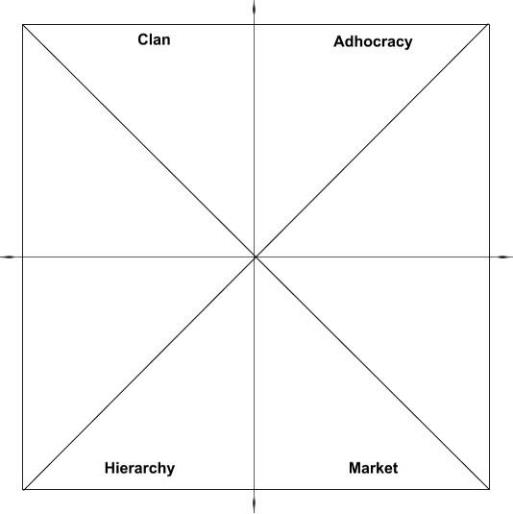 (Collaborate)
(Create)
Ministry Competencies
Social Enterprise Competencies
SpiritualFormation
• Introduction to Nonprofit & Ministry Management
• Introduction to Management & Leadership
• Strategic Management
• Aligning Strategy with Theology and Values
Introduction& CapstoneCourses
FundraisingCompetencies
Administrative Competencies
Administrative Competencies 
Nonprofit Human Resources
Nonprofit Financial Accounting
Nonprofit Financial Management
Intro to Accounting
Project Management
Fundraising Competencies
Nonprofit Fundraising
Major Gifts & Planned Giving
Grant Writing
Nonprofit Marketing
Executive Leadership & Board Dev’t
(Compete)
(Control)
[Speaker Notes: Innovation
Demographic Change
Change through Education
Organizational Change]
Why Did We Create Aligning Strategy with Theology and Values Course?
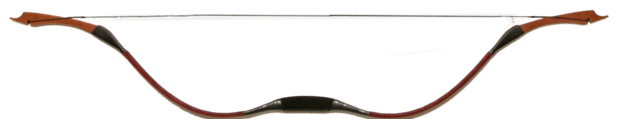 Staying True to Scripture
Need for Innovation
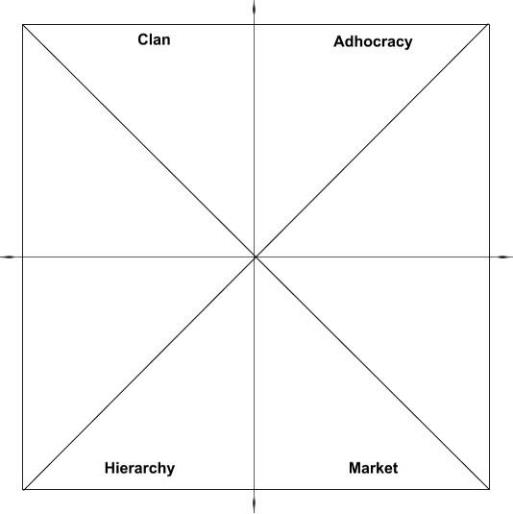 (Collaborate)Ministry
(Create)Social Enterprise
What if we have effective strategies and our organizations are growing but we are unknowingly secularizing?
BusinessCulturalCenter
Business
(Compete)
Administrative
(Control)
[Speaker Notes: Many social service agencies are indistinguishable from businesses or even worse the government
Many cults still grow virally because they have an effective business model. Scientology.]
Risk of Various Funding & Support Streams
Government funding
Secular foundation & corporate grants
Positive PR with local news agencies
Non-Christian donors not familiar with depth of religious nature of mission
Local zoning cooperation with city
Wealthy & upper-middle class Christian donors
Middle-class and below Christian donors
Loss of tax exempt (501(c)(3)) status 
Earned income
Church-based donations (evangelical)
Tithe (for churches)
Being legally allowed to exist
HighRisk
LowRisk
[Speaker Notes: Will vary based on where you are located]
Acculturation, Assimilation & Biblical Engagement
Yes
Is it important to 
develop relationships
with larger society?
No
No
Yes
Is it important to maintain one’s Christian identity & community?
Source: Adapted from Berry’s Acculturation Model
Niebuhr’s Five Approaches to Christ and Culture
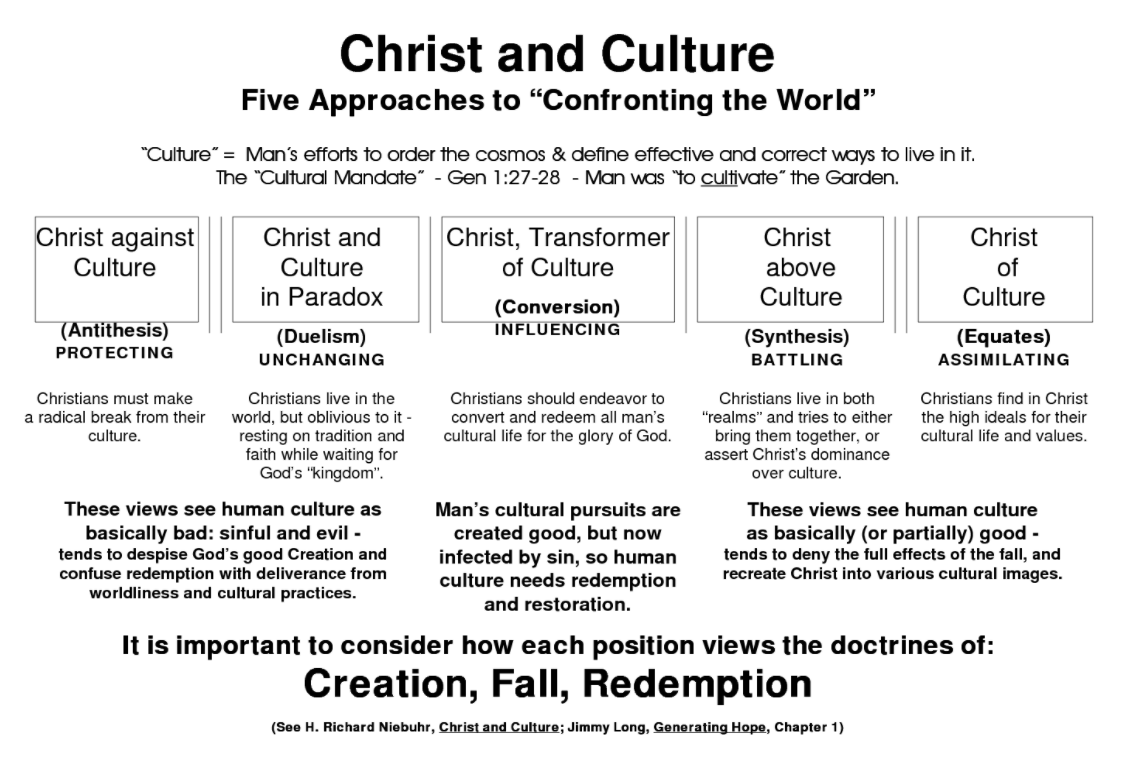 http://christianculturecenter.com/wp-content/uploads/2011/11/christ-and-culture.png
Experience/Reason Case Study: Springs Rescue Mission
Dr. Jack Briggs, CEO
Thought leader on leadership
Dr. Jeff Cook, Chief Programs Officer
Thought leader on Christian holistic programs serving the homeless
Anissa Boyd, Chief Human Resources Officer
Thought leader on Human Resources
Strengths
National thought leaders (reason) in leadership, holistic homeless ministry and HR
Platform
Book, CVU Faculty, Citygate Workshops, Local
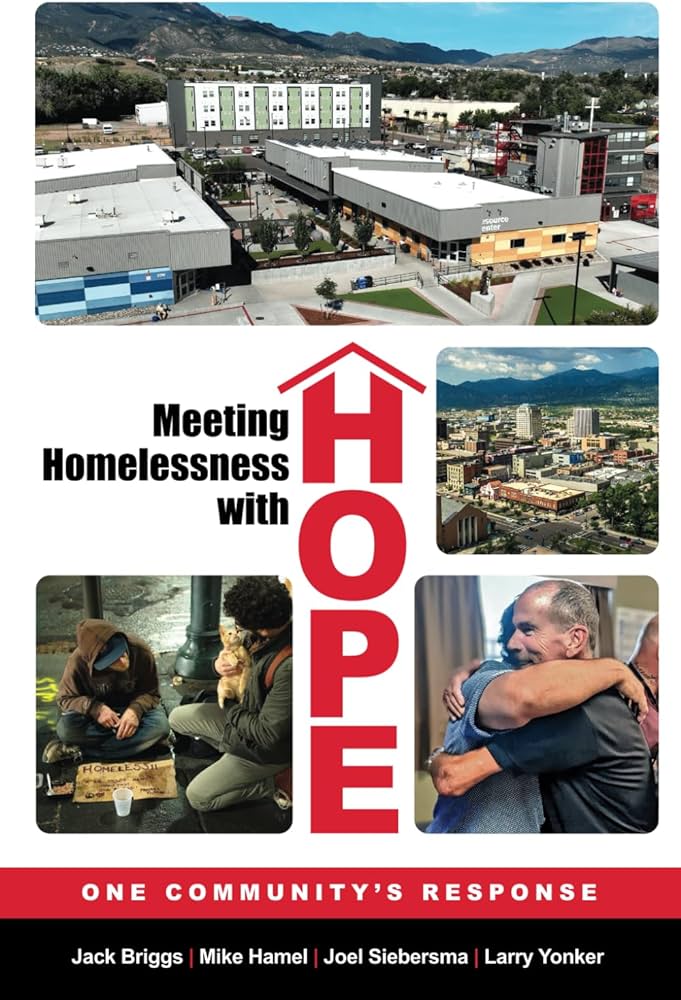 Experience Case Study: St. Matthew’s House
National Thought Leader in Growth & Social Enterprise
Grew from $2 to $40 in about 15 years 
Strong entrepreneurial core-competency 

Strong staff and program graduate training
Had 55+ Students with City Vision in 5 years 
Provided 46,000+ people-hours of training. Likely a more than fourfold increase in staff training hours through CVU partnership
Developed a $100,000+ education fund for clients and staff
Invested in internal staff and client training, so that program grads can get up to 16 credits and staff can get 3 credits
Many program graduates became senior leaders both in St. Matthew’s and at other missions
Provided two faculty members and one board member to CVU
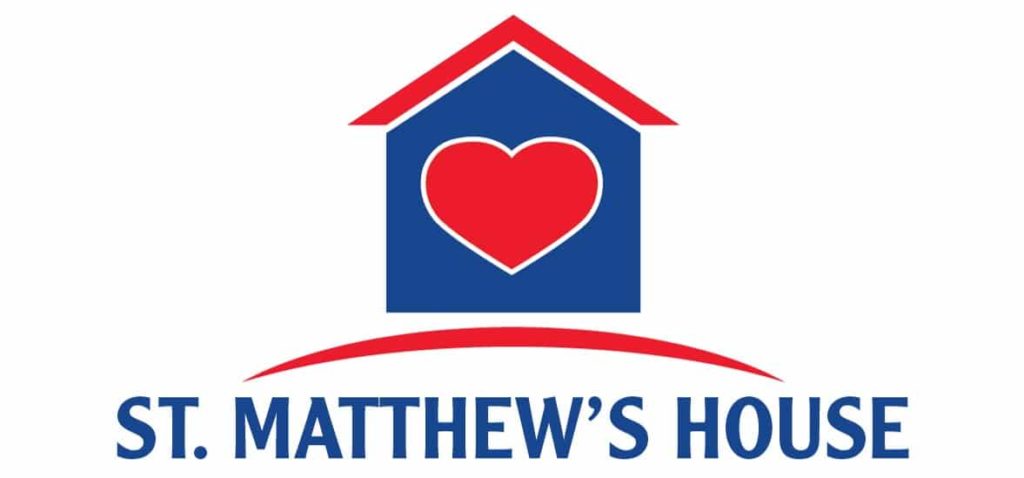 Scripture Case Study: Engineering Ministries International
Structure
Develop future leadership through program with 10-20 full-time Fellows globally each year
Became a 501(c)(3) religious order
Training: major investment in values alignment for Fellows program
13-18 hours of training each week
Half of training internally developed
Significant portion of training outsourced through City Vision partnership
Require courses in Theology, Bible Interpretation, New Testament in addition to other values-aligned courses
Developing a commissioning program
Parachurch/religious order counterpart to ordination, but less intensive
Ensures stronger alignment
Tradition Case Studies: Bowery Mission & The Salvation Army
Bowery Mission
Third oldest rescue mission in the US
Took over operations of the oldest mission in the US, Water Street Mission (now New York City Rescue Mission)
The Salvation Army
10+ current excellent histories of the Salvation Army
Maintains tradition through policies, procedures and culture
Requires all officers to be ordained, align with denominational values and attend two years of schooling
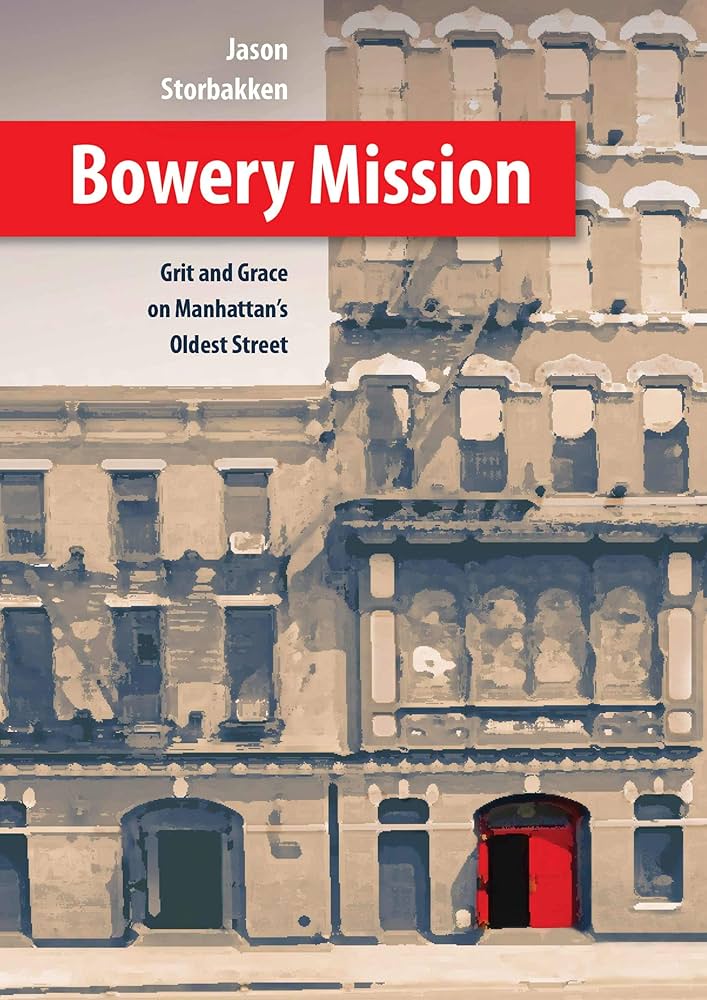 Case Study for Discussion at Staff Meeting
https://docs.google.com/document/d/1uzbCNw486MxMuLeClk_DV1-DnMIZXDKdiBh_wWDky6E/edit#bookmark=id.12sprzbsmnr6 
Feel free to download and change as you see fit